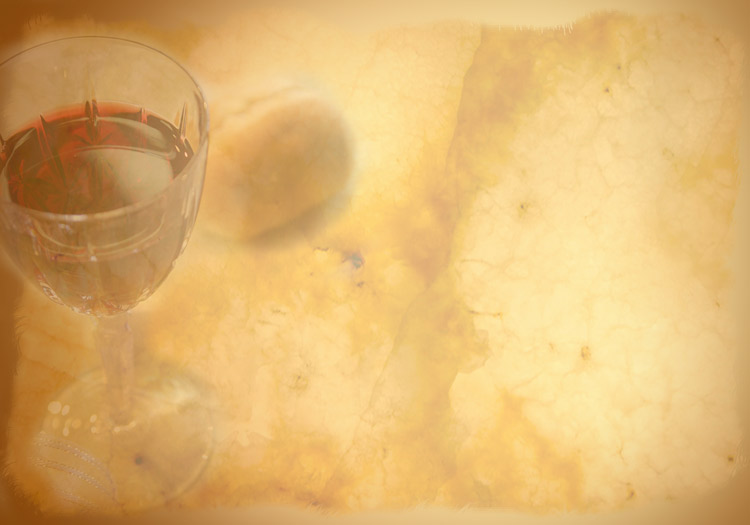 What isThe Lord’s Supper?
12/1/2019
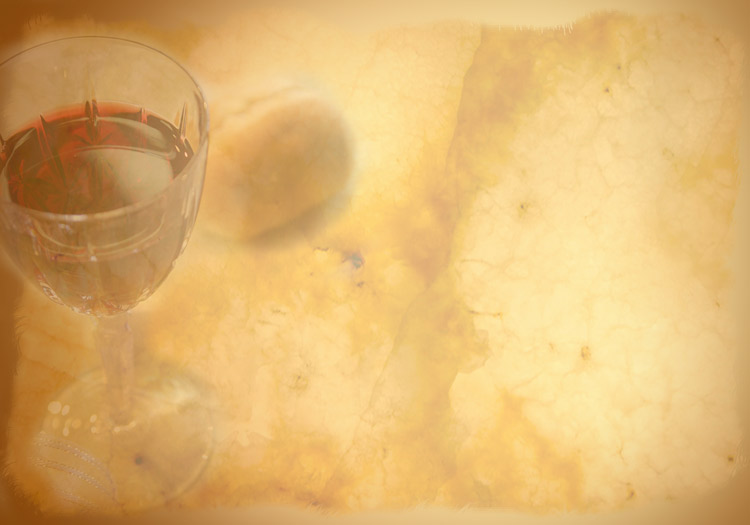 Three views of Communion
1. Symbolic/Memorial: The bread and wine are symbolic of the body and blood of Jesus but are in no way Jesus (spiritually or carnally).
2. Consubstantiation: Christ is spiritually present in the bread and wine but not carnally.
3. Transubstantiation: The bread and wine become the actual body and blood of Jesus after being consecrated.
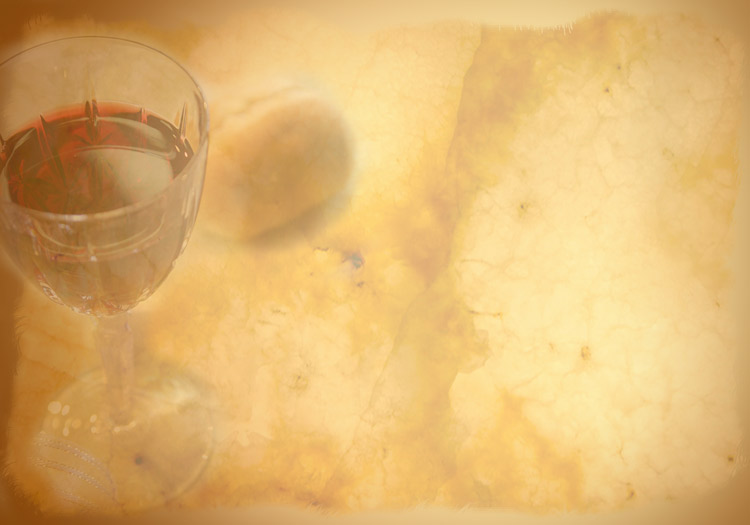 Luke 22:7-20
“Do this in remembrance of me.” v. 19

Question:  What should we remember?

Answer: The fulfillment of the Passover.
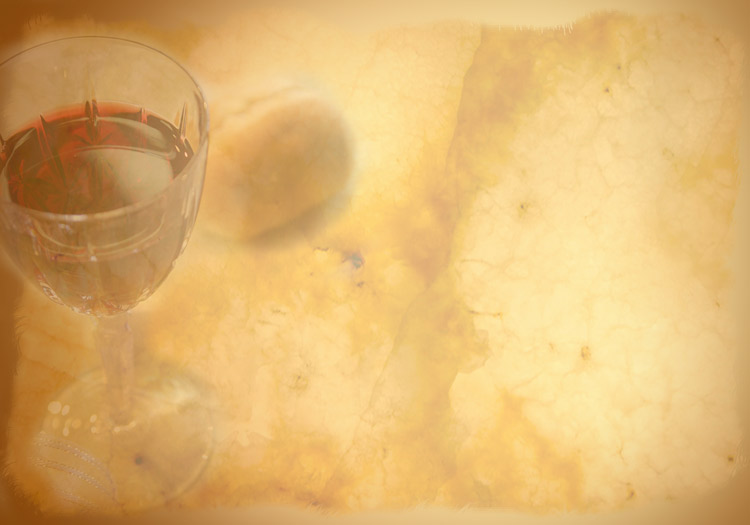 1 Corinthians 11:23-26
“For as often as you eat this bread and drink the cup, you proclaim the Lord’s death until he comes..” v. 26

Question: To whom do we proclaim?   

Answer: Ourselves (Formational worship)
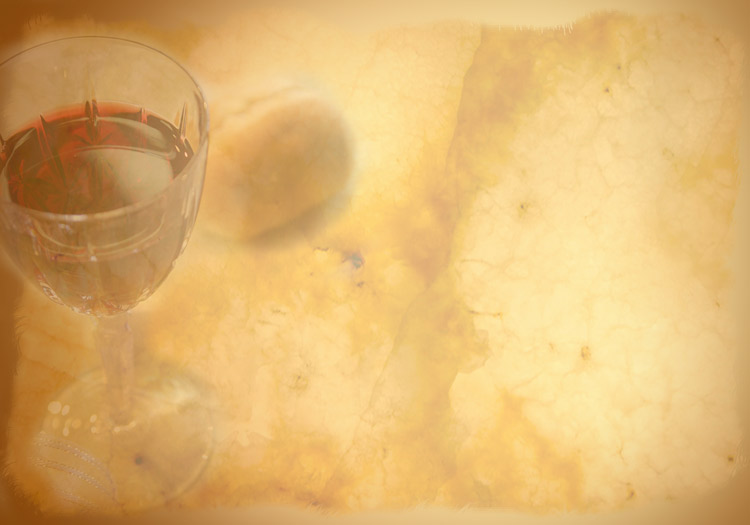 1 Corinthians 10:14-16
“…Is it not a participation?” v. 16


Question: How is it possible to participate in something that has already happened?

Answer: Mysterious indeed. The Holy Spirit?
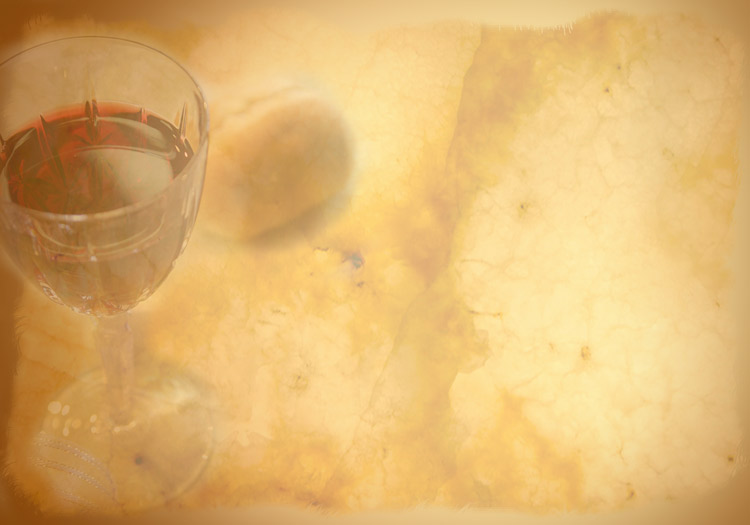 Implications for practicing communion:
Reverently
With gratitude
Remembering Christ’s death and resurrection
Remembering the Passover in Egypt
Looking forward to the marriage supper of the lamb
Take communion often
Take communion as a formational practice
Examining yourself, hear from the Spirit before you partake
Do not partake if Christ is not the Lord of your life
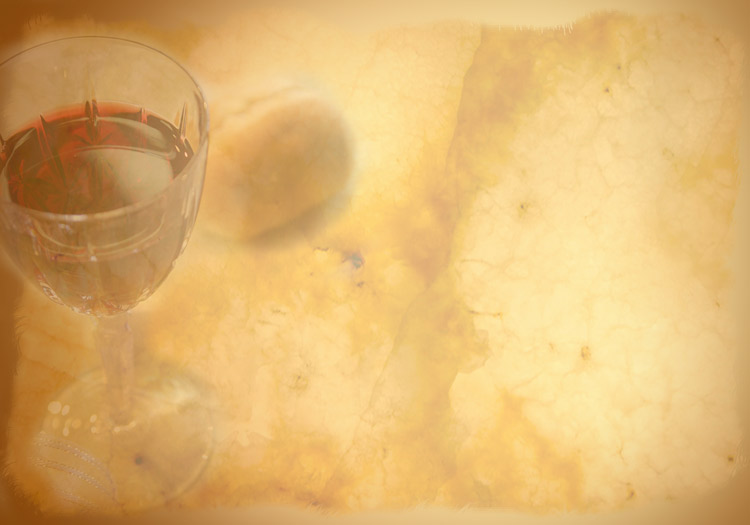